And
Speedcubing
Rubik's Cube
Presented by Utebaev Tamerlan The 10-th form «A»
School-Gymnasium №1
North-Kazakhstan region, Mamlyutka
Teacher: Tatyana Voropaeva
History
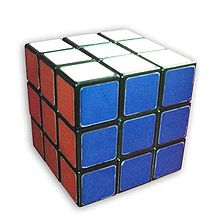 Rubik's Cube is a 3-D combination puzzle invented in 1974 by Hungarian sculptor and professor of architecture Ernő Rubik. Originally called the Magic Cube, the puzzle was licensed by Rubik to be sold by Ideal Toy Corp.
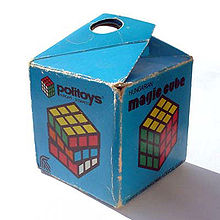 On a classic Rubik's Cube, each of the six faces is covered by nine stickers, each of one of six solid colours: white, red, blue, orange, green, and yellow. In currently sold models, white is opposite yellow, blue is opposite green, and orange is opposite red, and the red, white and blue are arranged in that order in a clockwise arrangement
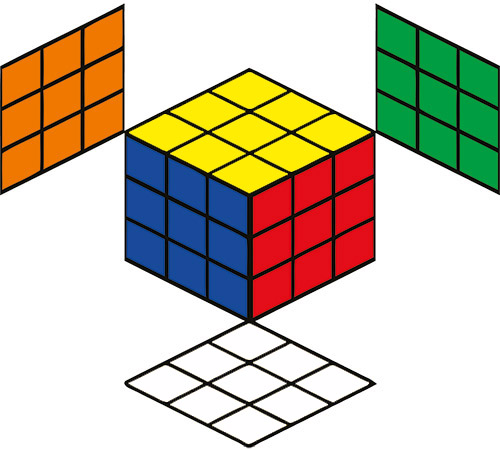 Mechanics
A standard Rubik's Cube measures 5.7 centimetres (2 1⁄4 in) on each side. The puzzle consists of twenty-six unique miniature cubes, also called "cubies" or "cubelets". Each of these includes a concealed inward extension that interlocks with the other cubes while permitting them to move to different locations. However, the centre cube of each of the six faces is merely a single square facade; all six are affixed to the core mechanism
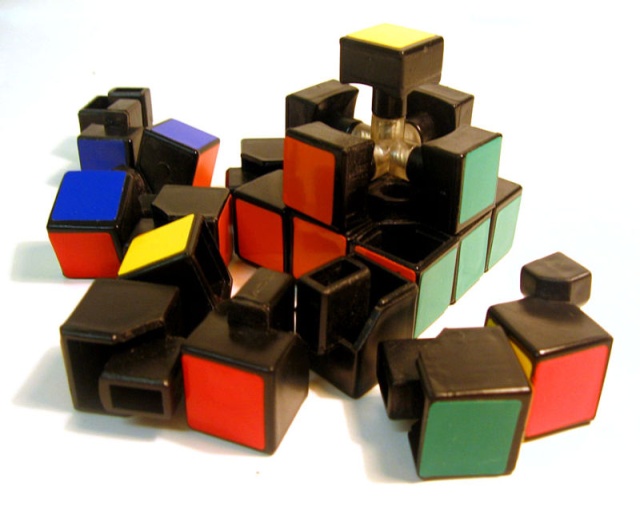 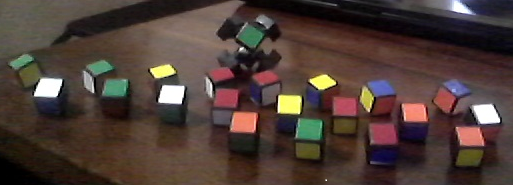 Different kinds
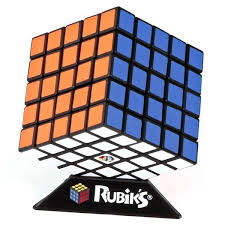 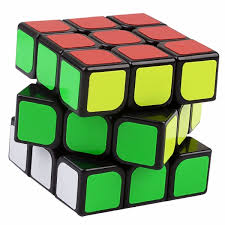 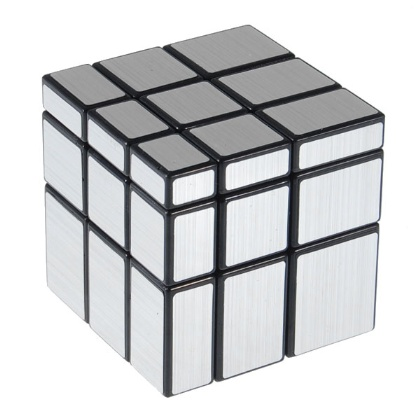 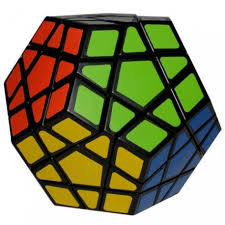 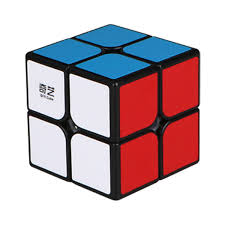 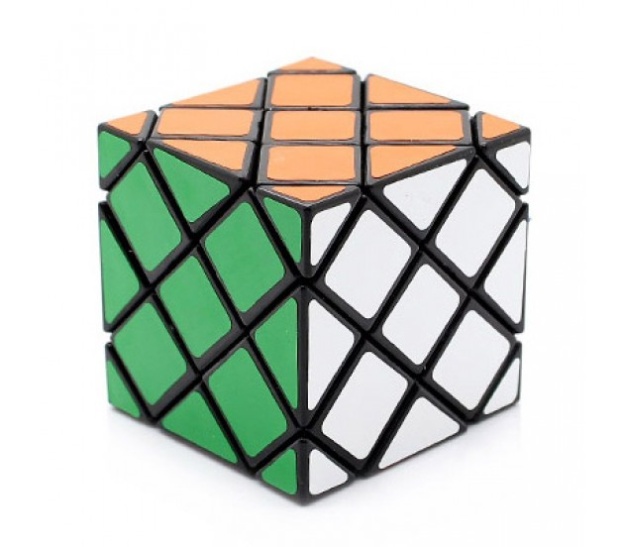 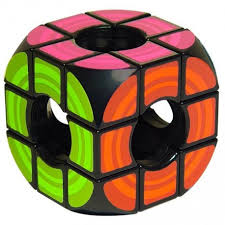 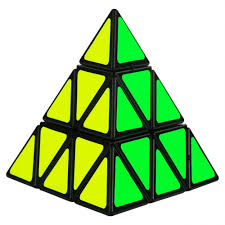 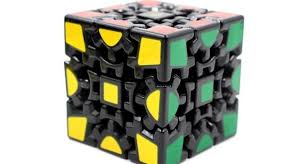 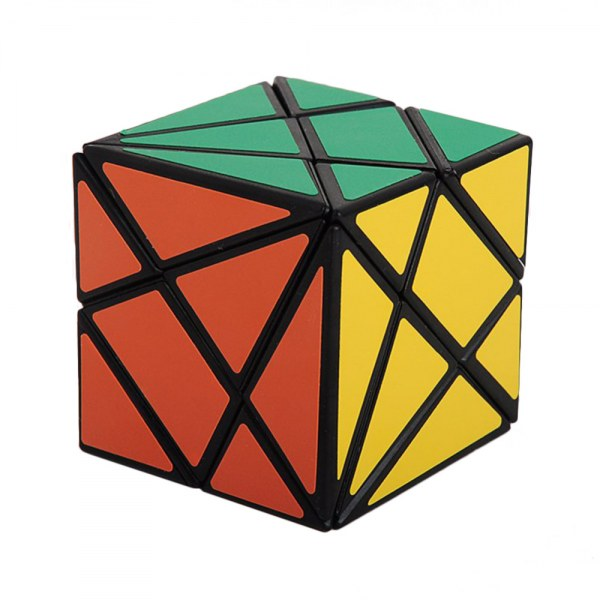 Speedcubing
People who are keen on speedy assembly of the Rubik's cube are called speedcubes. And the speed assembly itself – speedcubing. A solution commonly used by speed cubers was developed by Jessica Fridrich.
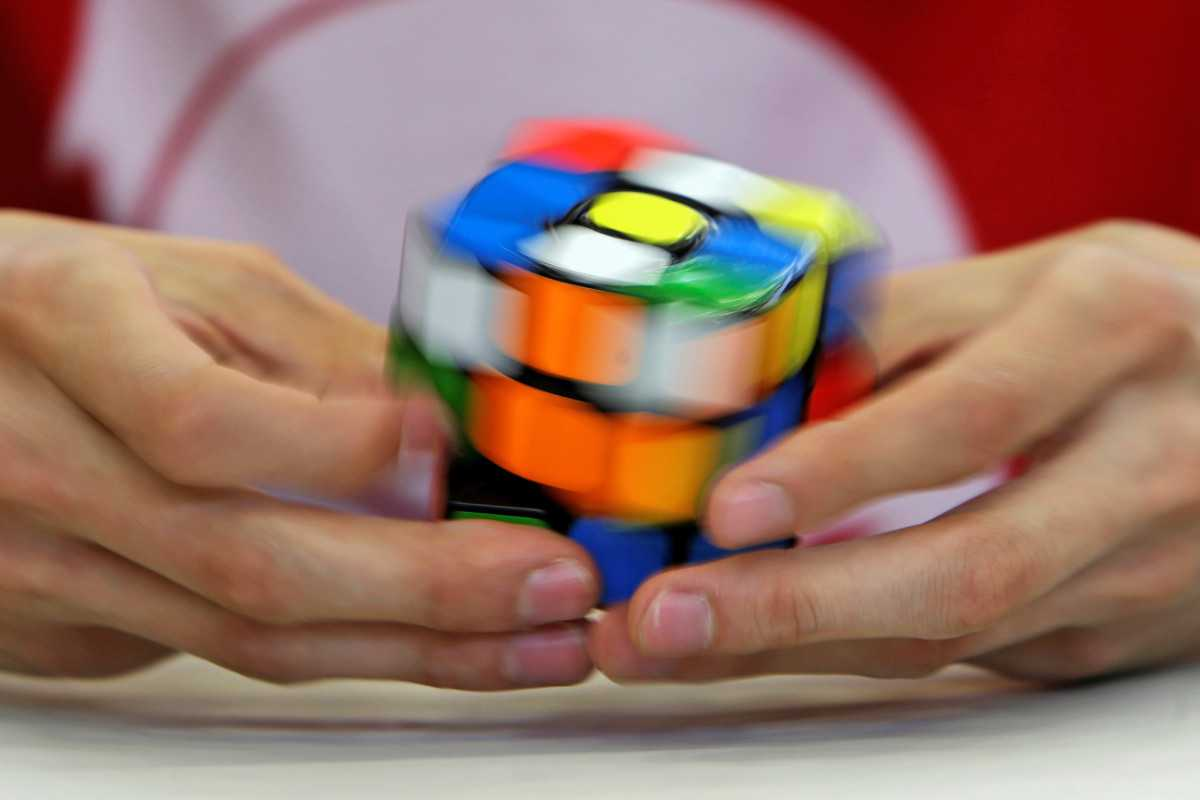 Records
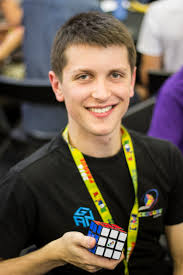 The world record time for solving a 3×3×3 Rubik's Cube is 4.59 seconds, held jointly by Feliks Zemdegs of Australia set on 27th January 2018 at the Hobart Summer 2018
Artificial Intelligence
In November 2015, a machine created by Zachariah Gromko (Zachary Gromko), a student from the United States, collected Rubik's cube for 2.39 seconds.
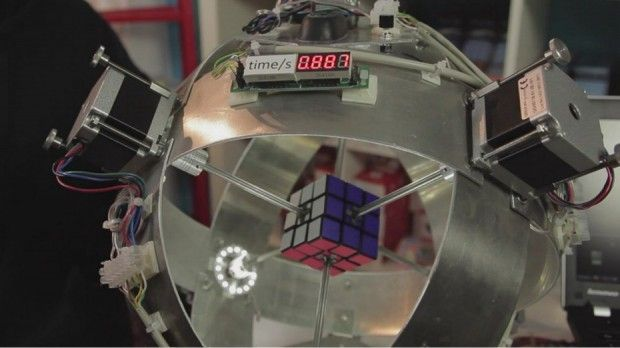 My collection
I myself also love Rubik's cube. There are 4 different puzzles in my collection. In the future I want to collect the entire collection.
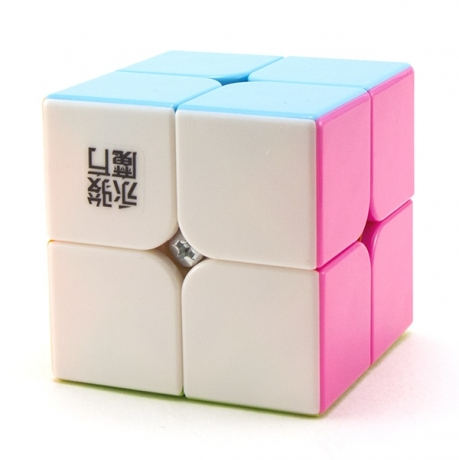 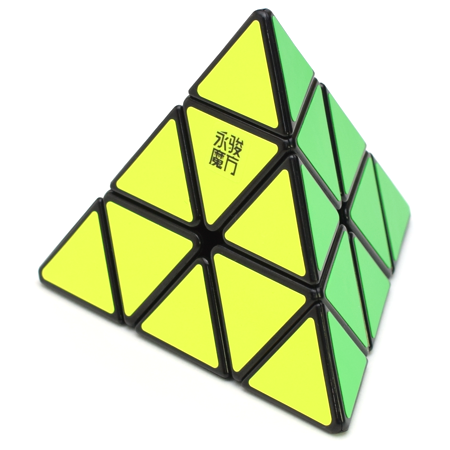 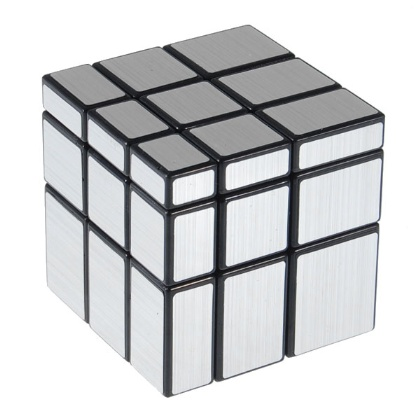 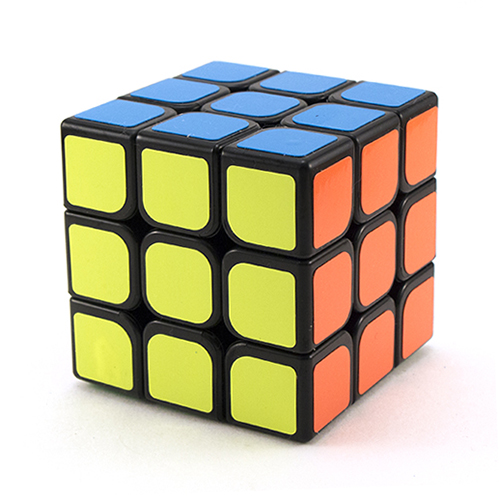 Mirror Cube
MoYu YuPo 2x2x2
MoYu YuLong Pyraminx
MoYu Guanlong 3x3x3
The most complex puzzle game
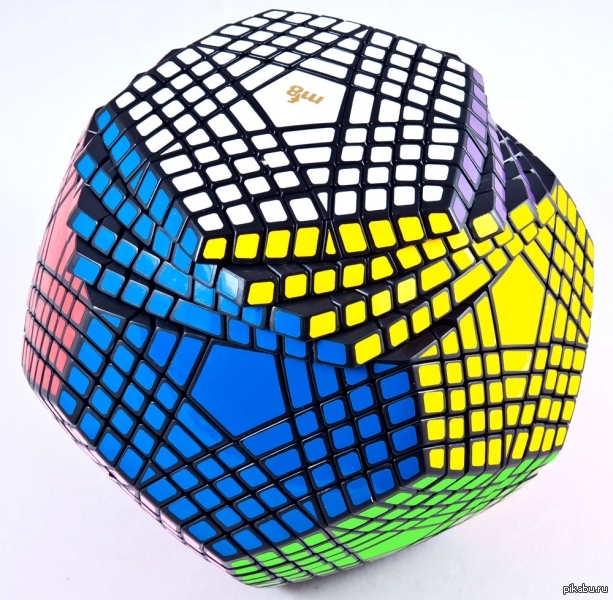 Petamix is the most difficult puzzle from the existing analogues of Rubik's cube.
Petamins from the Rubik's family of cubes is a puzzle consisting of 12 different colored faces, each of which is a pentagon with nine layers.
Rubik's Cube 17x17x17
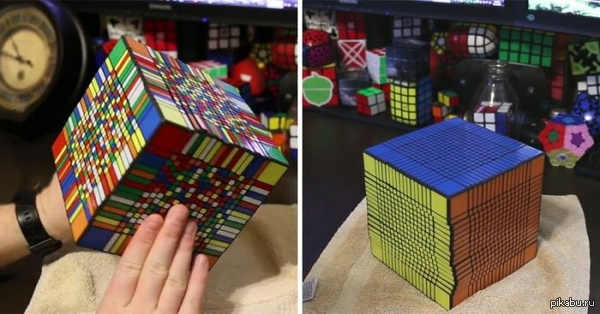 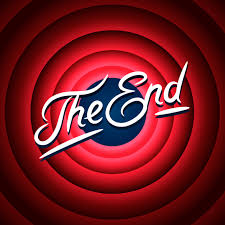 Information sources
Wikipedia.org/wiki/Rubik’s_cube
Google
Picabu.ru/story
Personal experience